Сложение и вычитание 
десятичных дробей
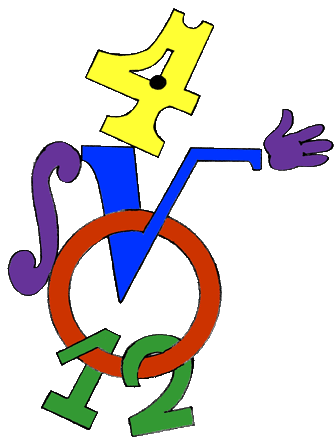 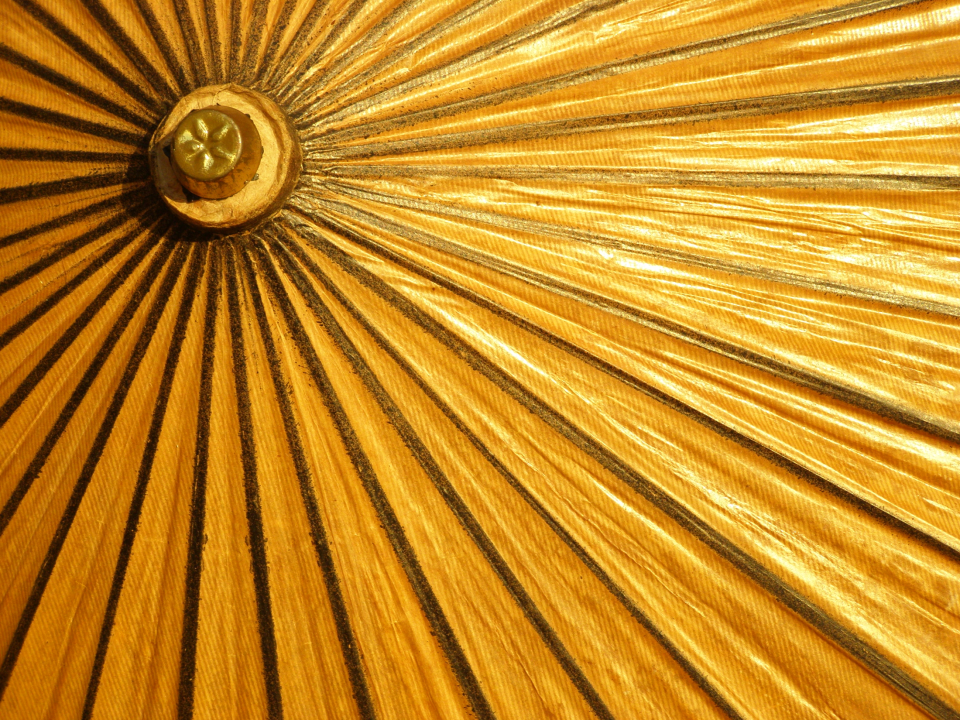 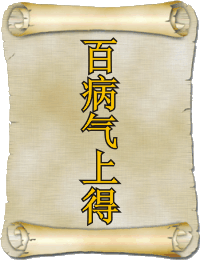 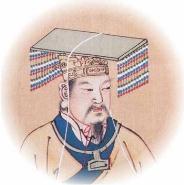 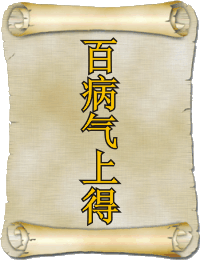 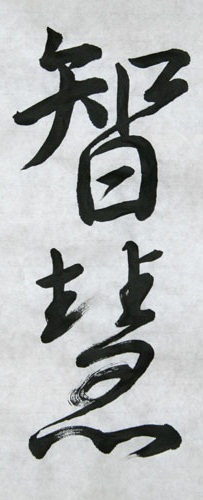 «Расскажи – 
                и я забуду,
Покажи – 
                и я запомню,
Дай попробовать – 
                и я пойму»
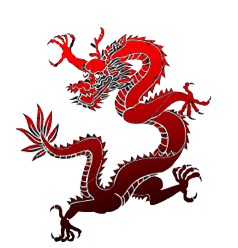 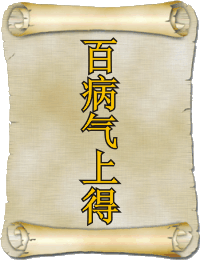 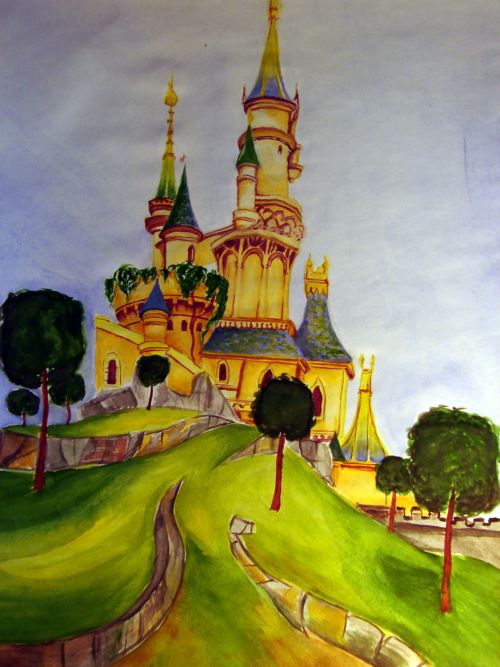 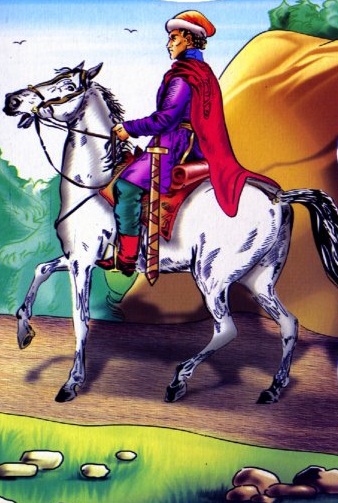 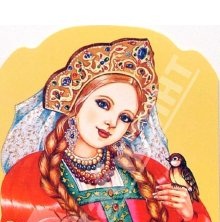 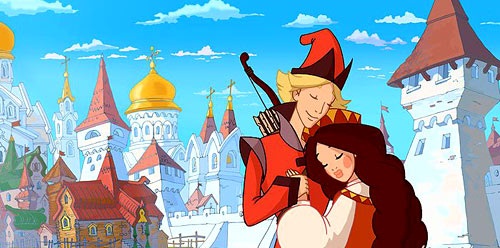 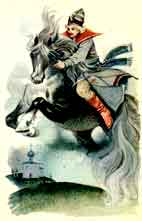 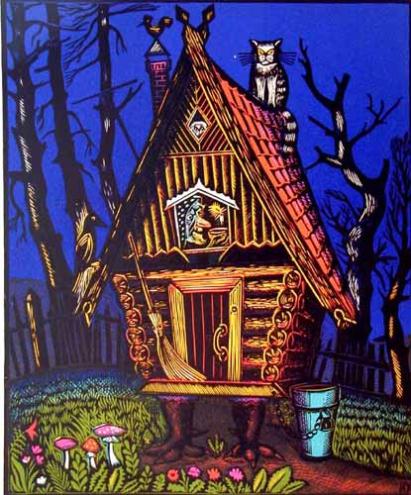 «Ответишь на вопросы, 
скажу!»
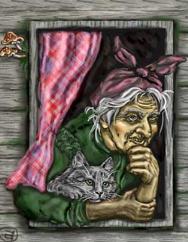 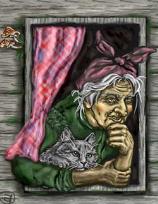 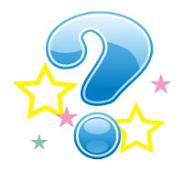 Вопрос №1
Как короче можно записать дробь, знаменатель которой единица с несколькими нулями?
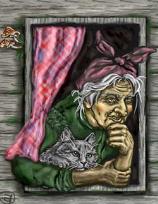 Вопрос №2
Как называется число 7 
в записи 7,84?
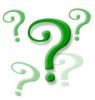 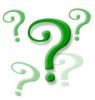 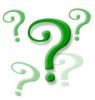 Вопрос №3
Как называется число 3 в

 записи    ?
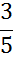 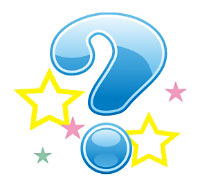 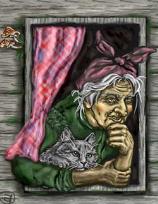 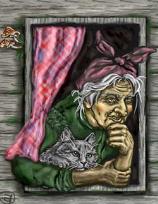 Вопрос №4
Прочитайте дробь

 3,067837?
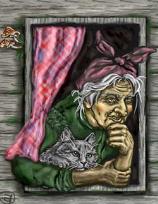 Вопрос №5
Верно ли что 
3,5=3,5000 ?
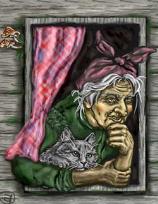 Вопрос №6
Сколько цифр будет стоять после запятой в записи 
          16         ?
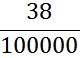 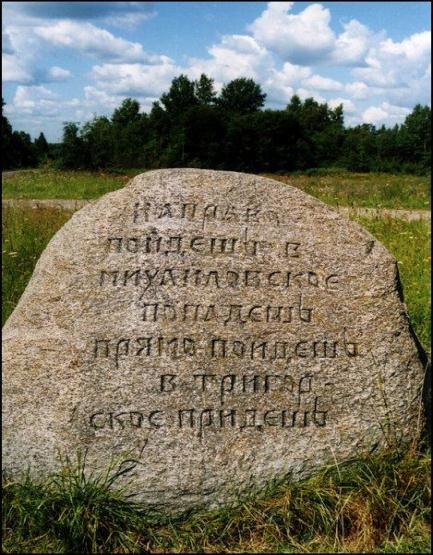 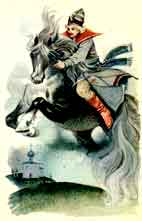 Найдите ошибку
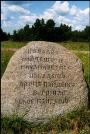 45,38+4,3=45,82 
2) 3,534-2,2=
      =3,534-2,002=1,532 
3) 45-4,89=41,89
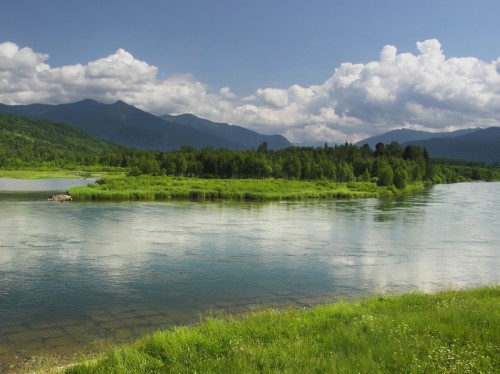 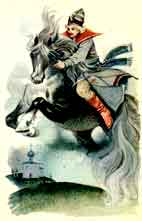 Постройте мост через реку
Расположите  эти кирпичики в порядке возрастания чисел, которые на них написаны, и добавьте недостающий кирпичик, найдя сумму всех чисел.
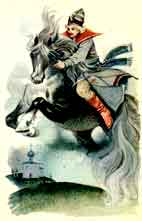 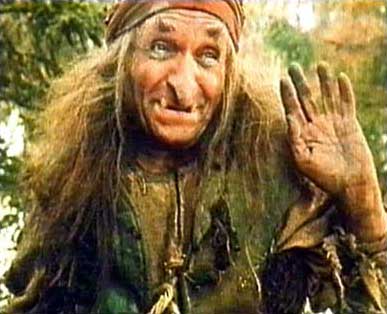 Задачка бабы Яги
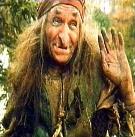 Я измерила стороны своего треугольного забора. Они равны 18,7м  и 13,6 м. А третью сторону измерить не могу, так как забор пересекает ров с водой, который мне не перепрыгнуть. Пролетал мимо Змей Горыныч и сказал, что периметр моего забора равен 42,9м. Как мне измерить третью сторону?
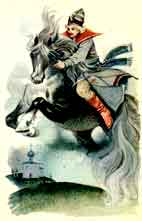 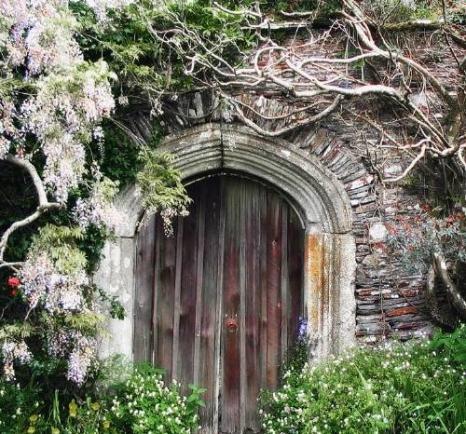 2,25
3,4
4,2
4,5
4,51
3,6
3,7
1,34
23
?
3,79
22,64
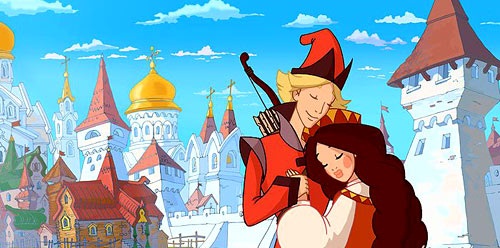